ITU-D Study Groups
Update on activities of ITU-D Study Group 1 and 2 for the 2014-2017 study period
ITU Regional Development Forum for Europe, 20-22 April 2015
About ITU-D Study Groups
ITU-D Study Groups: Overview
ITU-D Study Groups provide an opportunity for the Membership to share experiences, present ideas, exchange views, and achieve consensus on appropriate strategies to address telecommunication/ICT priorities.
ITU-D Study Groups focus specifically on those issues which are of priority to developing countries to support them in achieving their development goals.
Knowledge platform: Study Group outputs serve as guidance for the implementation of policies, strategies, projects and specific telecommunication/ ICT initiatives in Member States and assist in strengthening the shared knowledge base.
Information exchange: Sharing and exchanging information on topics of common interest and dedicated study Questions through face-to-facemeetings, multilingual remote participation, online collaborative sites, etc. among members with the leadership of appointed Chairmen, Vice-Chairmen, Rapporteurs and Vice-Rapporteurs.
Key deliverables: Reports, Guidelines, Best Practices and Recommendation based on input gathered through surveys, contributions and case studies, which are available to the membership through content management systems and web publication tools.
www.itu.int/ITU-D/study-groups/
ITU-D Study Groups: Scope of work
Study Group 1: Enabling environment for the development of telecommunications/ ICTs
National telecommunication/ICT policy, regulatory, technical and strategy development, including broadband, as an engine for sustainable growth. 
Economic policies and methods of determining costs of telecoms/ICT services.
Access to cloud computing services.
Access to ICTs for rural/remote areas and to ICT services by persons with disabilities & specific needs.
Consumer protection.
Spectrum management, including the ongoing transition from analogue to digital terrestrial television broadcasting, and use of the digital dividend.
Study Group 2: ICT applications, cybersecurity, emergency telecommunications and climate change adaptation
Telecommunications/ICT services and applications.
Building confidence and security in the use of ICTs 
The use of telecommunications/ICTs in mitigating the impact of climate change on developing countries, and for natural disaster preparedness, mitigation and relief.
Conformance and interoperability testing.
Human exposure to electromagnetic fields and safe disposal of electronic waste.
The implementation of telecommunications/ICTs, taking into account work by ITU‑T and ITU‑R, and the priorities of developing countries.
Detailed information on each of the study topics is available at: www.itu.int/net4/ITU-D/CDS/sg/questions.asp?lg=1&sp=2014
www.itu.int/ITU-D/study-groups/
ITU-D Study Group 1: Enabling environment for thedevelopment of telecommunications / ICTs  Questions (2014-17)
Question 1/1: Policy, regulatory and technical aspects of the migration from existing networks to broadband networks in developing countries, including next-generation networks, m-services, OTT services and the implementation of IPv6
Question 2/1: Broadband access technologies, including IMT, for developing countries
Question 3/1: Access to cloud computing: Challenges and opportunities for developing countries
Question 4/1: Economic policies and methods of determining the costs of services related to national telecommunication/ICT networks, including next-generation networks
Question 5/1: Telecommunications/ICTs for rural and remote areas 
Question 6/1: Consumer information, protection and rights  Laws, regulation, economic bases, consumer networks 
Question 7/1: Access to telecommunication/ICT services by persons with disabilities and with specific needs 
Question 8/1: Examination of strategies and methods of migration from analogue to digital terrestrial broadcasting and implementation of new services
Resolution 9: Participation of countries, particularly developing countries, in spectrum management
www.itu.int/ITU-D/study-groups/
ITU-D Study Group 2: ICT applications, cybersecurity, emergency telecommunications and climate change adaptation  Questions (2014-17)
Questions related to ICT applications and cybersecurity:
Question 1/2: Creating the smart society: Social and economic development through ICT applications
Question 2/2: Information and telecommunications/ICTs for e-health 
Question 3/2: Securing information and communication networks: Best practices for developing a culture of cybersecurity 
Question 4/2: Assistance to developing countries for implementing conformanceand interoperability programmes 
Questions related to climate change, environment, emergency telecommunications:
Question 5/2: Utilization of telecommunications/ICTs for disaster preparedness, mitigation and response 
Question 6/2: ICT and climate change 
Question 7/2: Strategies and policies concerning human exposure to electromagnetic fields
Question 8/2: Strategies and policies for the proper disposal or reuse of telecommunication/ICT waste material
Question 9/2: Identification of study topics in the ITU‑T and ITU‑R study groups which are of particular interest to developing countries
www.itu.int/ITU-D/study-groups/
Overview of where the ITU-D Study Groups fit in
ITU-D: Development Sector
ITU-D strategic objectives:
Foster international cooperation on telecommunication/ICT development issues.
Foster an enabling environment for ICT development and foster the development of telecommunication/ICT networks as well as relevant applications and services, including bridging the standardization gap.
Enhance confidence and security in the use of telecommunications/ICTs, and roll-out of relevant applications and services.
Build human and institutional capacity, provide data and statistics, promote digital inclusion and provide concentrated assistance to countries in special need.
Enhance environmental protection, climate-change adaptation and mitigation, and disaster-management efforts through telecommunications/ICTs.
ITU-D outputs and the implementation framework are further detailed in the Dubai Action Plan, endorsed by the World Telecommunication Development Conference 2014
8
ITU-D: Study Groups
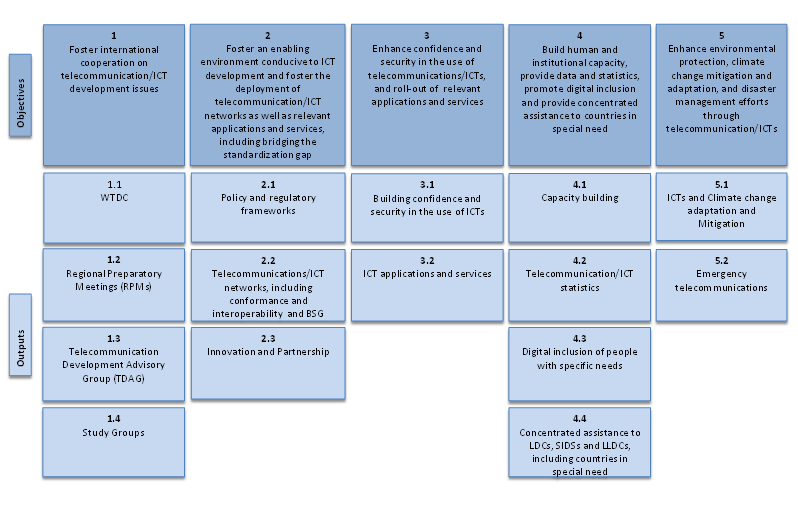 9
www.itu.int/ITU-D/study-groups/
Study Group 1 and 2 management teams
10
ITU-D Study Groups: SG1/SG2 Management teams
Study Group 1 Chairman:
Ms Roxanne McElvane (United States of America)
Vice-Chairmen: 
Ms Regina Fleur Assoumou-Bessou (Côte d'Ivoire)
Mr Peter Ngwan Mbengie (Cameroon)
Mr Victor Martinez (Paraguay)
Ms Claymir Carozza Rodriguez (Venezuela)
Mr Wesam Al-Ramadeen (Jordan)
Mr Ahmed Abdel Aziz Gad (Egypt)
Mr Nguyen Quy Quyen (Viet Nam)
Mr Yasuhiko Kawasumi (Japan)
Mr Vadym Kaptur (Ukraine) 
Mr Almaz Tilenbaev (Kyrgyz Republic) 
Ms Blanca González (Spain)
Study Group 2 Chairman:
Dr Ahmad Reza Sharafat (Islamic Republic of Iran)
Vice-Chairmen: 
Ms Aminata Kaba-Camara (Guinea)
Mr Christopher Kemei (Kenya)
Ms Celina Delgado (Nicaragua)
Mr Nasser Al Marzouqi (United Arab Emirates)
Mr Nadir Ahmed Gaylani (Sudan)
Ms Ke Wang  (People's Republic of China)
Mr Ananda Raj Khanal (Nepal)
Mr Evgeny Bondarenko (Russian Federation)
Mr Henadz Asipovich (Belarus)
Mr Petko Kantchev (Bulgaria)
Appointed by WTDC-14
11
www.itu.int/ITU-D/study-groups/
SG1/SG2 Mgmt team: List of Rapporteurs
Study Group 2:
Q1/2: Dr James NJERU from Kenya [AFR]
Q2/2: Dr Isao NAKAJIMA from Japan [ASP], Co-Rapporteur: Dr Done-Sik YOO from Korea (Rep. of) [ASP]
Q3/2: Ms Rozalin AL-BALUSHI from Oman [ARB] and Mr Eliot LEAR from USA[AMS]
Q4/2: Mr Cheikh OUDAA from Mauritania [ARB] and Mr Gordon GILLERMAN from USA [AMS]
Q5/2: Ms Kelly O’KEEFE from USA [AMS]
Q6/2: Mr Philip KELLEY from France [EUR]
Q7/2: Ms LIU Dan from China (People’s Republic of) [ASP]
Q8/2: Ms Sandra ALVARADO BARRERO from Colombia [AMS]
Q9/2: Mr Nasser AL MARZOUQI from UAE [ARB]
Study Group 1:
Q1/1: Dr William Kyoungyong JEE from Korea (Rep. of) [ASP][Co-Rapporteurship is being proposed: Mr Kaptur (ONAT, Ukraine) and Mr Al-Hajri (TRA, Oman)]
Q2/1: Mr Luc MISSIDIMBAZI from Congo (Rep. of)[AFR]
Q3/1: Mr Nasser KETTANI from Microsoft Corporation, USA [AMS]
Q4/1: Mr Amah Vinyo CAPO from Togo [AFR]
Q5/1: Mr Shuichi NISHIMOTO from Japan [ASP]
Q6/1: Dr Jinqiao CHEN from China (People’s Rep. of) [ASP] and Mr Romain Abilé HOUÉHOU from RéCATIC, Benin [AFR].
Q7/1: Mr Abdoulaye DEMBELE from Mali [AFR] and Ms Miran CHOI from Korea (Rep. of) [ASP]
Q8/1: Mr Roberto HIRAYAMA from Brazil [AMS]
Res.9: ITU-D Co-Chair for Res.9  Mr Fadel DIGHAM from Egypt [ARB] ITU-R Co-Chair for Res. 9   Mr Sergey PASTUKH, ITU-R SG1 Chairman
Appointed by the first SG1/SG2 meetings in September 2014
12
www.itu.int/ITU-D/study-groups/
Main deliverables and timeline
ITU-D Study Groups: Deliverables (2010-14)
Reports, guidelines and Recommendations:
Work on 19 topics reflecting the issues that the ITU Membership collectively determinedwould be discussed interactively and on a regular basis at ITU-D Study Group and Rapporteur Group meetings, and informally via electronic means.
19 final reports and guidelines for the 2010-14 study period (available in six languages).
Two new Recommendations were approved by WTDC-14.
Study Group 1 welcomed 1073 participants & received 394 contributions.
Study Group 2 welcomed 1516 participants & received 575 contributions.
6 surveys were conducted to support the topics under study (some jointly with the other Sectors) and calls for experts in crosscutting areas of e-Health and e-Government were launched.
New tools launched: Case Study Library, e-Forum, multilingual remote participation platform, etc. 
Correspondence Group dedicated to the elaboration of a working definition of the term “ICT” was established under Study Group 1 in 2012 on request by the 17th session of TDAG. The Group concluded its work.
Activities to support innovation in ITU-D Study Groups and examine ways to enhance outputs and procedures took place (Innovation Challenge, brainstorming sessions, etc.).
ITU-D Study Groups: Main deliverables (2014-17)
Start: First SG1 and SG2 meetings for the sixth study period in September 2014.
Finish:  Fourth and last SG1 and SG2 meetings for the sixth study period to report to WTDC in 2017.
Main deliverables (specific details available in the work plans for each Question):
Meeting reports after each Study Group and Rapporteur Group meeting (total of 2 SG meeting reports and 36 RGQ meeting reports per year).
Brief progress reports with highlights/challenges from each RGQ to the annual study group meetings (with reference to the meeting reports for details).
Deliverables that make up the final expected reports for the Questions can be submitted to each annual study group meetings for approval and subsequent launch/distribution to the membership. 



Guidelines and Recommendations can be submitted to any annual study group meeting for approval when ready. (There is no need to wait until 2017 if the deliverables are 100% ready to share!)
Collection of final output reports, guidelines, Recommendations for all Questions for approval at the final study group meetings in 2017.
Reports from SG1 and 2 Chairmen to TDAG every year.
Reports from SG1 and 2 Chairmen to WTDC at the end of the cycle.
15
www.itu.int/ITU-D/study-groups/
ITU-D Study Groups: Timeline (2014-17)
Major milestones:
16
Ongoing and planned activities
17
ITU-D Study Groups: Results of 2014 meetings
2014 annual meetings:
Study Group 1: 15-19 September 2014 and  Study Group 2: 22-26 September 2014
Participation:
Close to 160 participants for each meeting, incl. remote participants.
57 full and partial fellowships to LDCs and LICs granted.
Contributions received:
SG1 received 74 contributions for consideration and SG2 received 96 contributions for consideration.
In addition to the significant number of contributions from the membership, the meetings also reviewed a large number of incoming liaison statements (30 in total) 
Results achieved and progress made:
Over 90 Rapporteurs and Vice-Rapporteurs were appointed (some with management responsibilities within multiple Questions).
The Rapporteur Groups decided on work plans and specific methods of work to ensure that expected results for each Question, and for the Study Groups overall, will be achieved. 
Initial tables of content and overviews of the specific deliverables to be worked on over the coming years were prepared and agreed on. 
To continue the good collaboration and exchange of information on topics of common interest, the Study Groups dispatched close to 30 outgoing liaison statements to relevant internal ITU and external groups.
18
www.itu.int/ITU-D/study-groups/
ITU-D Study Groups: Activities in 2015
2015 Rapporteur Group meetings:
SG1 Rapporteur Group meetings: 13 to 24 April in Geneva, Switzerland
SG2 Rapporteur Group meetings: 27 April to 8 May in Geneva, Switzerland
Details on how to participate in (in person and remotely) and submit contributions to the meetings are available on the meeting specific pages and in the invitation letter. 
2015 annual Study Group meetings:
Study Group 1: 14 to 18 September 2015 in Geneva, Switzerland
Study Group 2: 7 to 11 September 2015 in Geneva, Switzerland
The invitation letter for the September meetings will be sent out in June.
Online collaborative tools, discussion platforms, repositories: 
ITU-D Study Groups portal  collaborative site
ITU-D Study Groups case study library 
E-Forum
Mailing lists
Visit the website for more information about upcoming activities, resources and tools available to the membership!
19
www.itu.int/ITU-D/study-groups/
ITU-D Study Groups: Contact details
More information on the ITU-D Study Groups can be found at:www.itu.int/ITU-D/study-groups/   
You can contact us at: 
E-mail: devsg@itu.int  
Tel.:+41 22 730 5999

We look forward to hearing from you!
20
www.itu.int/ITU-D/study-groups/